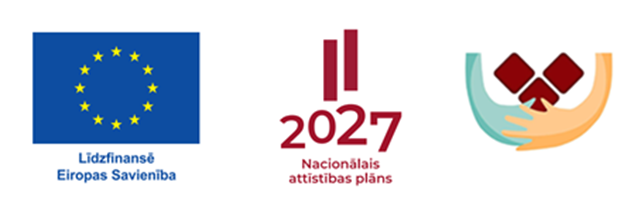 Eiropas Sociālā fonda Plus programma materiālās nenodrošinātības mazināšanaiPartnerorganizāciju pirmā atlase Nr.2023.ESF+/PO.01
1
Sabiedrības integrācijas fonds
04/01/2024
Eiropas Sociālā fonda Plus programma materiālās nenodrošinātības mazināšanai
mērķis ir mazināt materiālo nenodrošinātību un sociālo atstumtību personām zemu ienākumu mājsaimniecībās:
1) sniedzot pārtikas un pamata materiālo palīdzību; 
2) organizējot papildpasākumus sociālās atstumtības mazināšanai.
2
Sabiedrības integrācijas fonds
04/01/2024
Kā pieteikties atlasē?
Sagatavo pieteikumu, aizpildot datu laukus Mērķa finansējuma izlietojuma pārvaldības platformā (turpmāk - MAP) https://sif.map.gov.lv/

Pieteikuma iesniegšana līdz 19.01.2024 23:59:00
Lai iegūtu MAP lietotāja tiesības, nosūtiet aizpildītu un parakstītu veidlapu uz e-pastu pasts@sif.gov.lv
MAP lietotāja izveides veidlapa https://www.sif.gov.lv/lv/map-merka-finansejuma-izlietojuma-parvaldibas-platforma#1solis-map-lietotaja-profila-izveide
3
Sabiedrības integrācijas fonds
04/01/2024
Informācija par atlasi
SIF tīmekļa vietnē https://www.sif.gov.lv/lv/eiropas-sociala-fonda-plus-programma  
Konkurss - Partnerorganizāciju pirmā atlase - Mērķa finansējuma izlietojuma pārvaldības platforma

Skaidrojumi MAP lietošanā, pieteikuma aizpildīšanā un iesniegšanā (tai skaitā video pamācības)  https://www.sif.gov.lv/lv/map-merka-finansejuma-izlietojuma-parvaldibas-platforma
4
Sabiedrības integrācijas fonds
04/01/2024
Pretendents
- NVO
Latvijas Republikā reģistrēta biedrība, nodibinājums vai reliģiska organizācija
darbības veids iepriekšējos 12 mēnešus no iesnieguma iesniegšanas dienas ir bijis labdarība vai sociāli mazaizsargāto personu grupu sociālās labklājības celšana

- pašvaldība vai tās iestāde
5
Sabiedrības integrācijas fonds
04/01/2024
Pretendenta NVO izslēgšana
1) ar galīgo nolēmumu, no kura spēkā stāšanās dienas nav pagājuši 3 gadi, ir atzīts par vainīgu jebkurā no šādiem noziedzīgiem nodarījumiem:
a) kukuļņemšana, kukuļdošana, kukuļa piesavināšanās, starpniecība kukuļošanā,   neatļauta labuma pieņemšana,
b) krāpšana, piesavināšanās vai noziedzīgi iegūtu līdzekļu legalizēšana,
c) izvairīšanās no nodokļu un tiem pielīdzināto maksājumu nomaksas;
2) ir piemērots piespiedu ietekmēšanas līdzeklis par kādu no 1.punktā minētajiem noziedzīgiem nodarījumiem, un no galīgā nolēmuma spēkā stāšanās dienas nav pagājuši 3 gadi;
3) ir pasludināts maksātnespējas process, ierosināta tiesiskās aizsardzības procesa lieta vai tiek īstenots tiesiskās aizsardzības process, apturēta vai pārtraukta saimnieciskā darbība vai tiek likvidēts;
4) attiecas Starptautisko un Latvijas Republikas nacionālo sankciju likumā noteiktie ierobežojumi;
5) SIF lēmums par aizliegumu dalībai partnerorganizāciju atlasē.
6
Sabiedrības integrācijas fonds
04/01/2024
Pretendentu apvienība
Apvienības dalībnieks var būt:
Latvijas Republikā reģistrēta biedrība, nodibinājums vai reliģiska organizācija; 
Latvijas Republikas pašvaldība vai tās iestāde.

Uz apvienības dalībnieku NVO attiecas tie paši nosacījumi, kas uz pretendentu NVO.

Pieteikumam pievieno noslēgtu vienošanos par sadarbību ar katru dalībnieku.
7
Sabiedrības integrācijas fonds
04/01/2024
Apvienības dalībnieku vienošanās par sadarbību
Nolikuma 3.8.punkts
Nolikuma 3.9.punkts
nedrīkst pieprasīt maksu no mērķgrupas par izsniegtajiem komplektiem un/vai maltītēm un par dalību papildpasākumos;
nodrošinātais atbalsts tiks sniegts sabiedrības interesēs un veicinās vienlīdzīgu iespēju ievērošanu neatkarīgi no dzimuma, rases vai etniskās izcelsmes, reliģiskās, politiskās  vai citas pārliecības, invaliditātes, vecuma, seksuālās orientācijas vai citiem apstākļiem;
atbalstāmās darbības nevar tikt dubultā finansētas no publiskā finansējuma līdzekļiem, tajā skaitā no Eiropas Savienības fondu un citas ārvalstu finanšu palīdzības līdzekļiem.
apvienības paraksttiesīgā persona;
dalībnieku tiesības, pienākumi, atbildība, tai skaitā administratīvā un finansiālā, un sadarbības principi; 
atbalsta nodrošināšanas sadalījums pa veidiem teritoriālā griezumā atbilstoši dalībnieku atbildības sadalījumam;
dalībnieku sadarbības principi, kas ietver atbalsta plānošanu, nodrošināšanu un uzskaiti, finansējuma sadalījumu starp apvienības dalībniekiem, piedāvājumu par nepieciešamo pārskatu sagatavošanas kārtību un iesniegšanu SIF.
8
Sabiedrības integrācijas fonds
04/01/2024
Atbalstāmās darbības no 01.04.2024.- 31.03.2027.
9
Sabiedrības integrācijas fonds
04/01/2024
Izdales teritorija un atbalsta intensitāte tajā
Izdales teritorija - valstspilsētu pašvaldību teritorija vai novadu pašvaldību teritorija

Atbalsta intensitāte:
• pilna atbalsta intensitāte - izdales teritorijā plāno sniegt atbalstu visam šajā izdales teritorijā mērķgrupas personu skaitam;
• daļēja atbalsta intensitāte – izdales teritorijā plāno sniegt atbalstu tikai daļai no atbalsta saņēmēju skaita.
10
Sabiedrības integrācijas fonds
04/01/2024
Atbalsta sniegšanas vietas
Komplektus un maltītes dala:
• komplektu uzglabāšanas vai izdales vietā;
• partnerorganizācijas juridiskajā vai faktiskajā adresē;
• citā telpā, par kuras izmantošanu noslēgts nomas vai patapinājuma līgums;
• personas dzīvesvietā.

Pārtikas komplektus un maltītes uzglabā un izdala vietā, kas ir iekļauta Pārtikas un veterinārā dienesta uzraudzībai pakļauto uzņēmumu reģistrā vai kas saņēmusi apliecinājumu par higiēnas prasību ievērošanu.

Papildpasākumus īsteno telpās vai teritorijā, kas atbilst attiecīgā papildpasākuma saturam un veidam.
11
Sabiedrības integrācijas fonds
04/01/2024
Atbalsta sniegšanas nosacījumi
Atbalstu sniedz mājsaimniecībām, kas 
• atbilst trūcīgas mājsaimniecības statusam;
• nonākušas krīzes situācijā;
• atbilst maznodrošinātas mājsaimniecības statusam, kurā ienākumi mēnesī nepārsniedz 411 euro pirmajai vai vienīgajai personai, bet katrai nākamai personai mājsaimniecībā 288 euro.

Komplektu un maltīšu izdales, papildpasākumu īstenošanas nosacījumi noteikti MK 21.06.2022. noteikumos Nr.381. 
Aktuālā informācija publicēta arī tīmekļa vietnē www.atbalstapakas.lv.
12
Sabiedrības integrācijas fonds
04/01/2024
Komplektu uzskaites nosacījumi
Elektroniskā datu sistēmā “Komplektu izdales modulis” (KIM) ar 01.04.2024. uzskaita: 
• saņemtos komplektu izdales vietās;
• izdalītos komplektus mājsaimniecībām;
• maltīšu sagatavošanai izlietotos komplektus.
 
Komplektu izdales uzskaiti uzreiz elektroniski KIM veic izdales vieta, ja tajā kalendāra mēnesī vidēji tiek izsniegti vairāk nekā 300 komplekti. 

Pārējās komplektu izdales vietas var uzskaitīt izdalītos komplektus SIF noteiktās veidlapās un vismaz reizi mēnesī veic datu ievadi KIM. Var uzreiz veikt uzskaiti KIM.
13
Sabiedrības integrācijas fonds
04/01/2024
Jautājumu uzdošana
Ne vēlāk kā trīs darbdienas pirms atlases beigu termiņa
sūtīt uz e-pasta adresi fead@sif.gov.lv, e-pasta nosaukumā norādot “ESF+ PO Atlase”, vai 
izmantojot MAP sadaļu “Saziņa”.

Atbilde tiek sniegta triju darbdienu laikā pēc jautājuma saņemšanas, bet ne vēlāk kā vienu darbdienu pirms atlases beigu termiņa. 

Biežāk uzdotie jautājumi un atbildes uz tiem tiks publicētas MAP tam paredzētajā konkursa sadaļā “BUJ”.
14
Sabiedrības integrācijas fonds
04/01/2024
KAS PĒC 19.01.2024.?
Pieteikumu vērtēšana pēc atlases nolikumā noteiktiem kritērijiem
SIF lēmumu izdošana un paziņošana MAP
Nosacījumu izpilde, ja attiecināms
Informācija līgumu slēgšanai, sniedzot papildus informāciju MAP par atbalsta vietām (darba laiks, dokuments par tiesībām lietot telpas, PVD apliecinājums u.c.), maksājuma kontu
Uzsākšanas seminārs partnerorganizācijām
Atbalstāmo darbību īstenošana
15
Sabiedrības integrācijas fonds
04/01/2024
Paldies par uzmanību!
www.sif.gov.lv
www.atbalstapakas.lv
Seko mums @SIFlv Twitter un Facebook
#saliedētība
Sabiedrības integrācijas fonds